Henry’s Law
AP
Solubility of Gases in Liquids
Two factors:
Temperature
increase temp, decrease solubility



Pressure
increase pressure, increase solubility
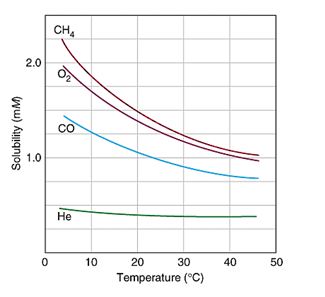 Henry’s Law
The amount of gas dissolved in a solution is directly proportional to the pressure of the gas above the solution.
Cgas ∝ Pgas
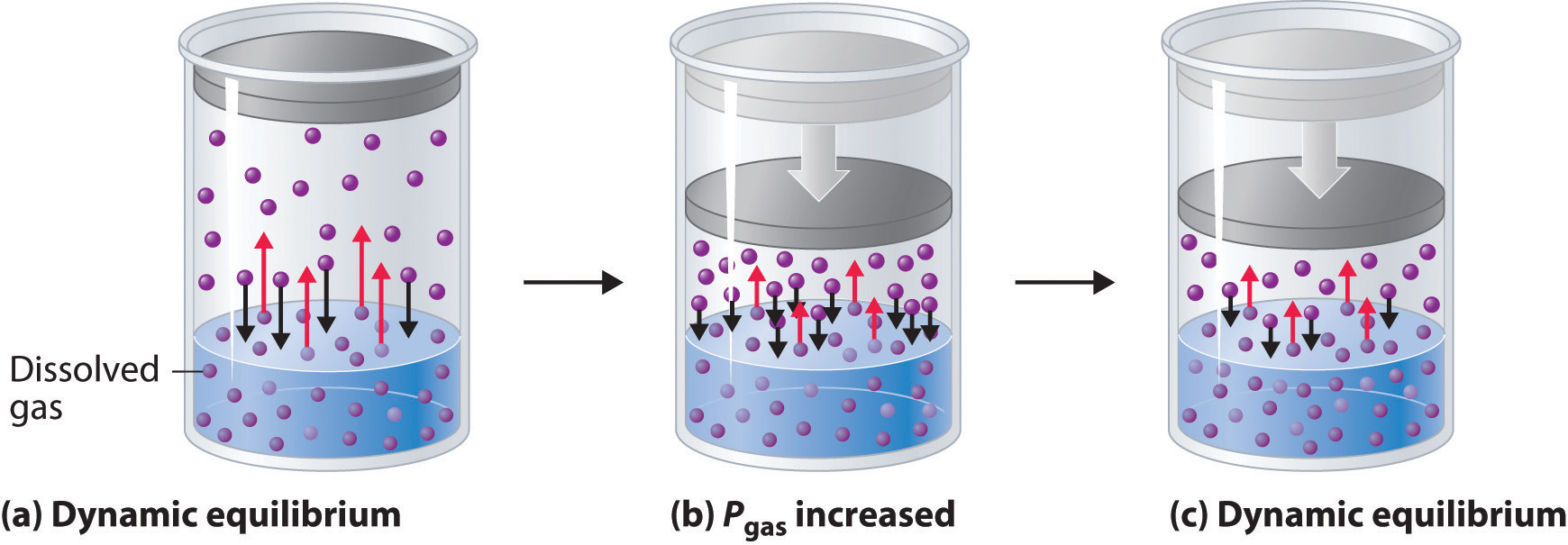 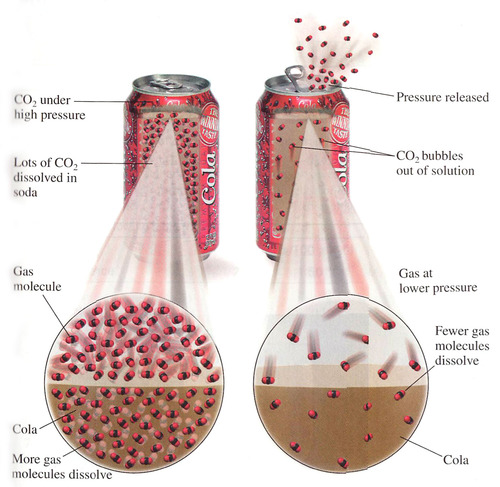 Henry’s Law: Formula
C  =  k P
concentration of dissolved gas (mol/L)
partial pressure of the gaseous solute, above the solution
(atm, kPa, etc.)
Henry’s Law proportionality constant
specific to solute, solvent, and temperature
Can you deduce the units of the proportionality constant, k?
C  =  k P
Example
A soft drink is bottled so that a bottle at 25°C contains CO2 gas at a pressure of 5.0 atm over the liquid.  Calculate the equilibrium concentration of CO2 in the bottled soda.  The Henry’s Law constant for CO2 in aqueous solution is 3.1 x 10-2 mol/L•atm at 25°C.
1.6 x 10-1 mol/L
Case Study: Decompression Sickness
deep-sea divers experience extremely large pressures
high concentrations of N2 dissolve in the bloodstream
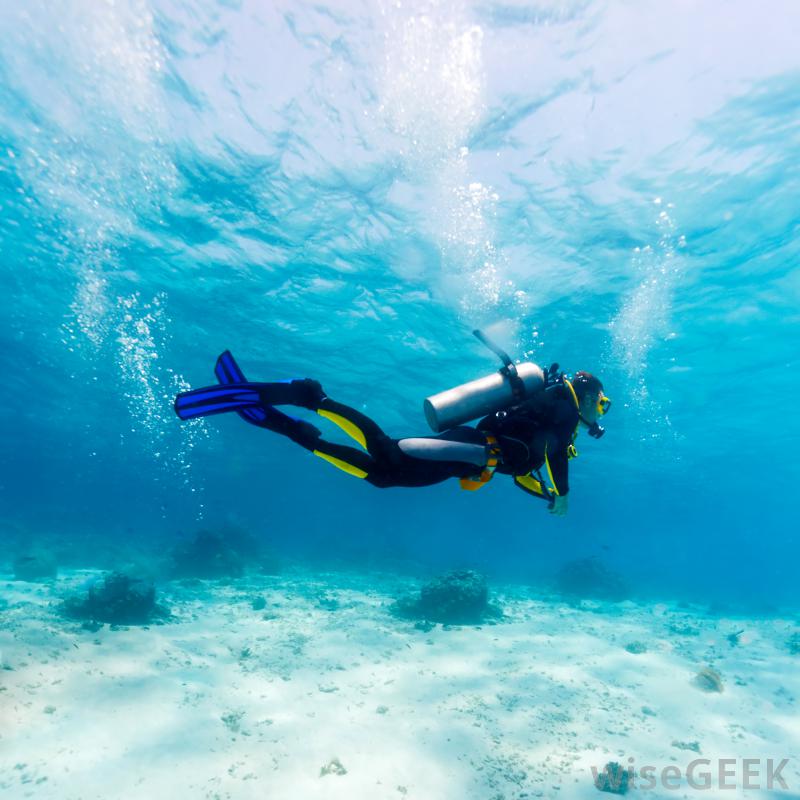 if rising to surface too quickly…
pressure drops
N2 solubility drops
N2 forms bubbles in bloodstream
bubbles can interfere with blood flow
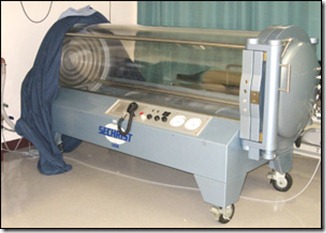 Divers must decompress slowly.  

Hyperbaric chambers can be used to treat decompression sickness.